Welcome Parents!
Bienvenidos!
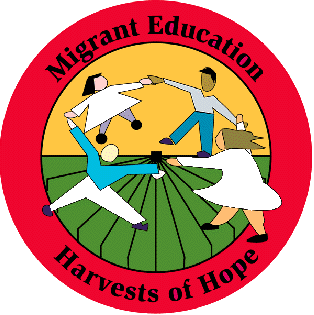 Parent Advisory Council Meeting #2
Junta del Concilio Asesor de Padres #2
11/6/2021
Expectativas de Zoom y En- Persona
Verifique que su función de silencio esté activada al ingresar y recuerde permanecer en mute cuando no esté hablando
Los chats se graban y tenga en cuenta que también se captura el chat privado.
Ingrese todas las preguntas en el cuadro de chat durante la sesión. Estaremos monitoreando durante la reunión.
4. Esta presentación de zoom se grabará y se publicará en nuestra página de Facebook.
6.  Si tienen preguntas, por favor esperen al final de la presentación o escribanlo en el chat. 
7.  Mantenga todas las conversaciones secundarias al mínimo
8.  Sea respetuoso con las opiniones de los demás
[Speaker Notes: Side conversations
Be respectful of each other’s opinions]
Saludo a la Bandera
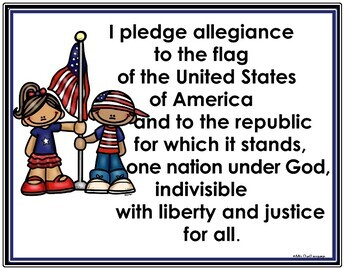 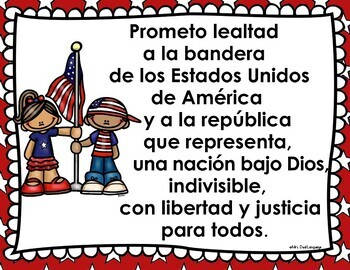 Lista de Asistencia
[Speaker Notes: Por favor firme la hoja o ponga su nombre en el chat]
Nuestro “Porque”, Our “Why”
“TO GIVE OUR BEST EVERYDAY SO THAT THOSE WE SERVE ARE INSPIRED AND EMPOWERED TO BECOME THEIR TRUE BEST”

“Dar lo mejor todos los días para que aquellos a quienes servimos estén inspirados y empoderados para convertirse en su mejor versión”
Aprobación de Minutas/
Approval of Minutes
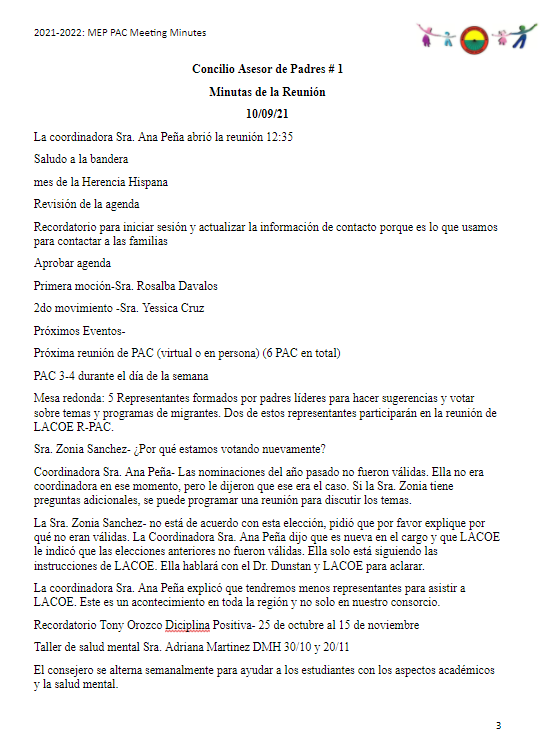 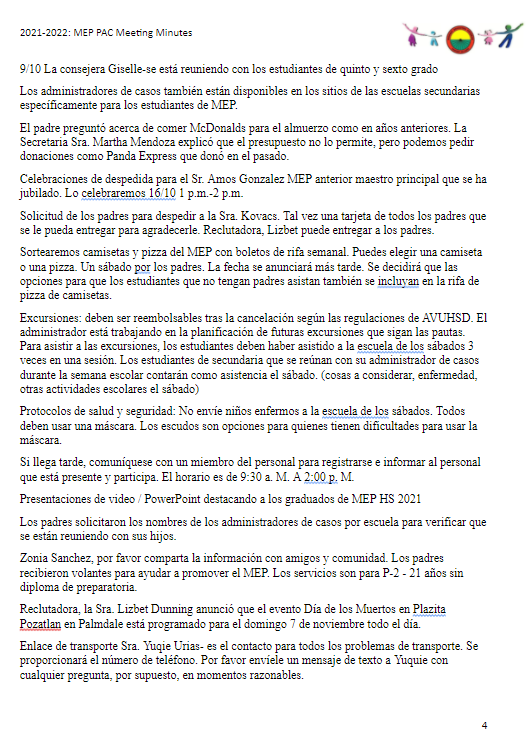 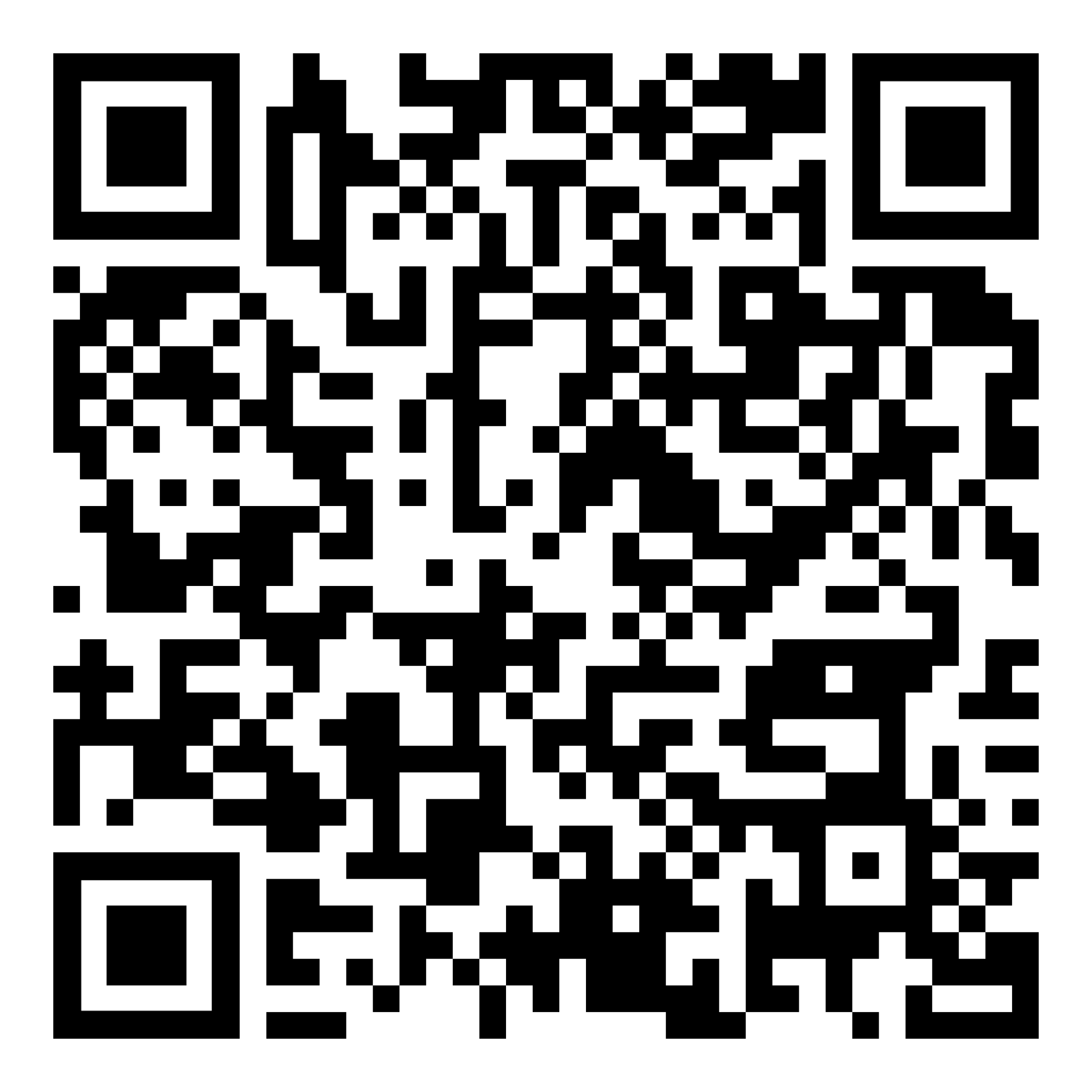 [Speaker Notes: Link: https://drive.google.com/file/d/18GQaZXUPKgizPD2eTiltlC9AMrnIYZCv/view?usp=sharing]
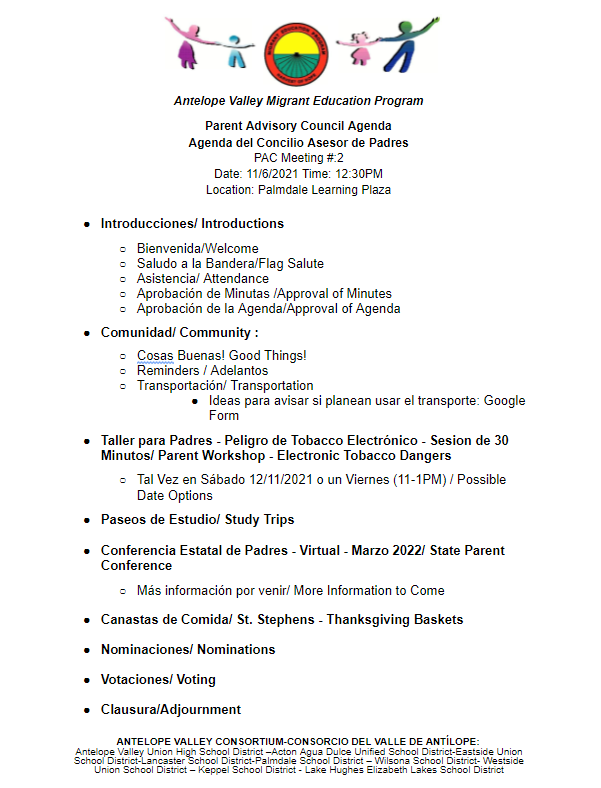 Approval of Agenda
Aprobación de Agenda
2 Motions
2 Mociones
[Speaker Notes: Agenda: https://drive.google.com/file/d/1BM3FpUneUqjomFjqFXv5lXzMueay0Vup/view?usp=sharing]
Comunidad/ Community
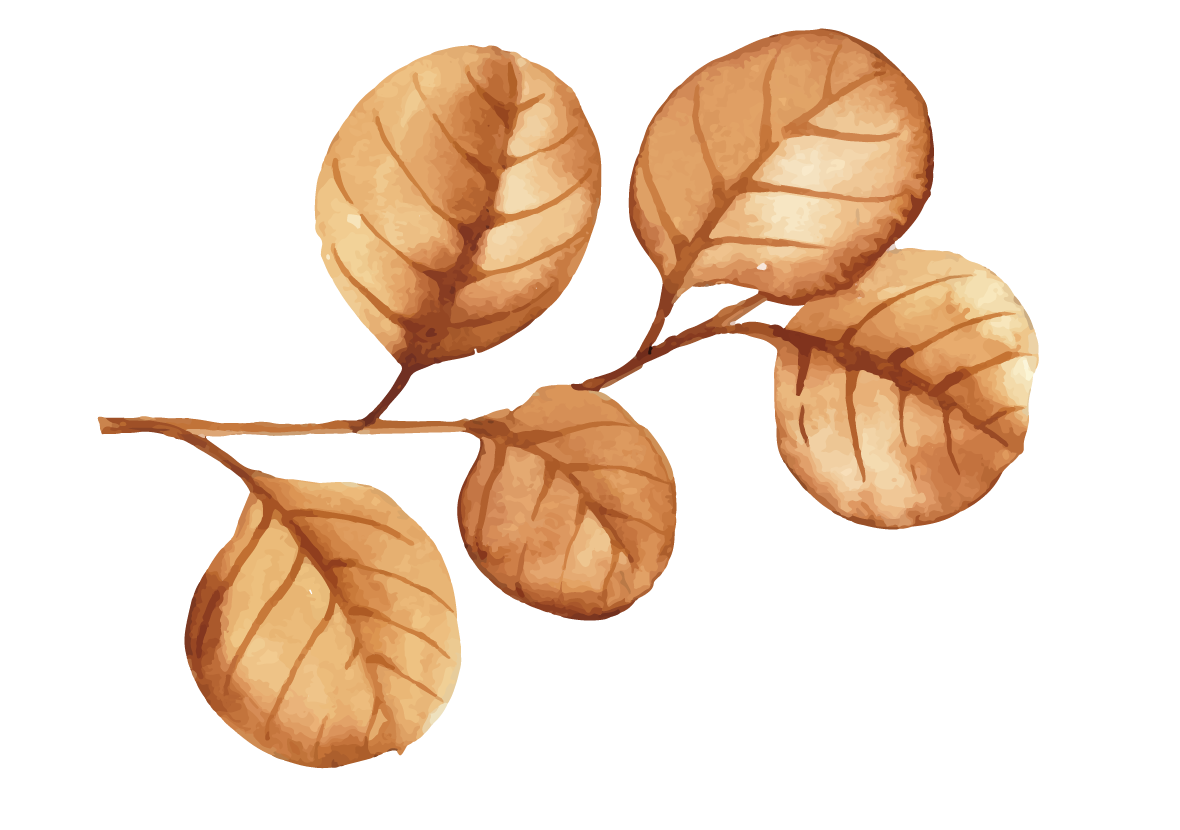 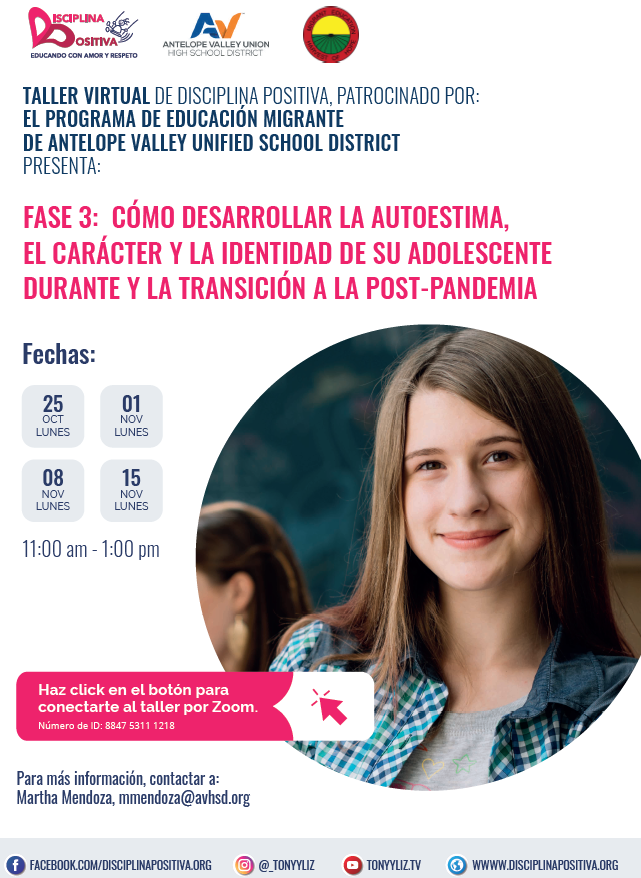 Dos más sesiones de Disciplina Positiva esta Sesión!
Proximo PAC sera el dia 8 de diciembre, 2021
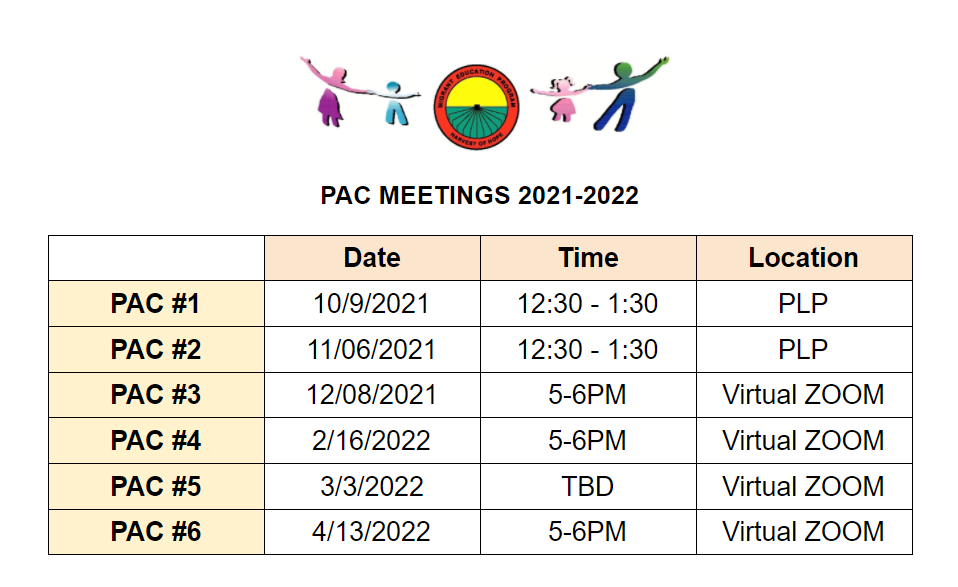 Transportación/ Transportation
Ideas para avisar si planean usar el transporte: Google Form?
Taller para Padres - Peligro de Tobacco Electrónico
Parent Workshop - Electronic Tobacco Dangers

Sesión de 30 Minutos
Tal Vez en Sábado 12/11/2021 o un Viernes (11-1PM) / Possible Date Options
Facilitadora: Zonia Sanchez
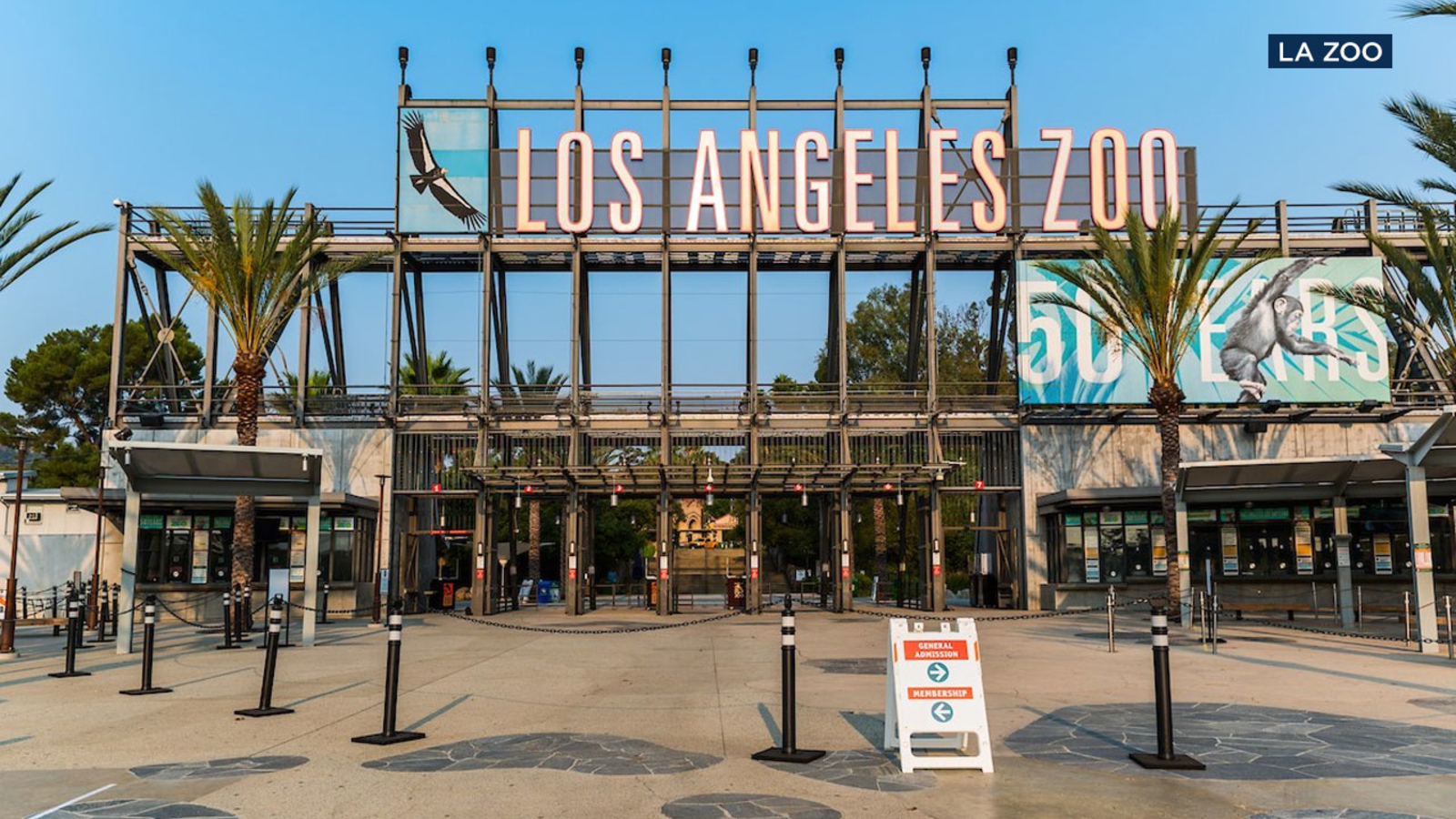 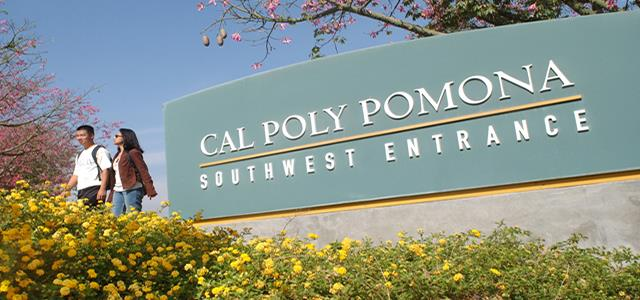 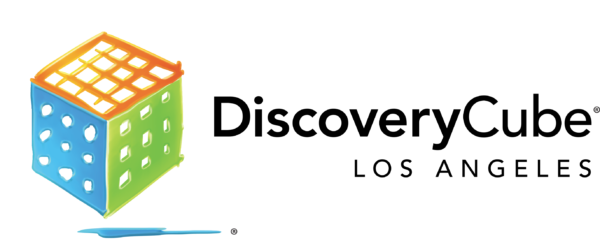 4/23/2022
2/19/2022
Field Trips
2/12/2022
12/11/2021
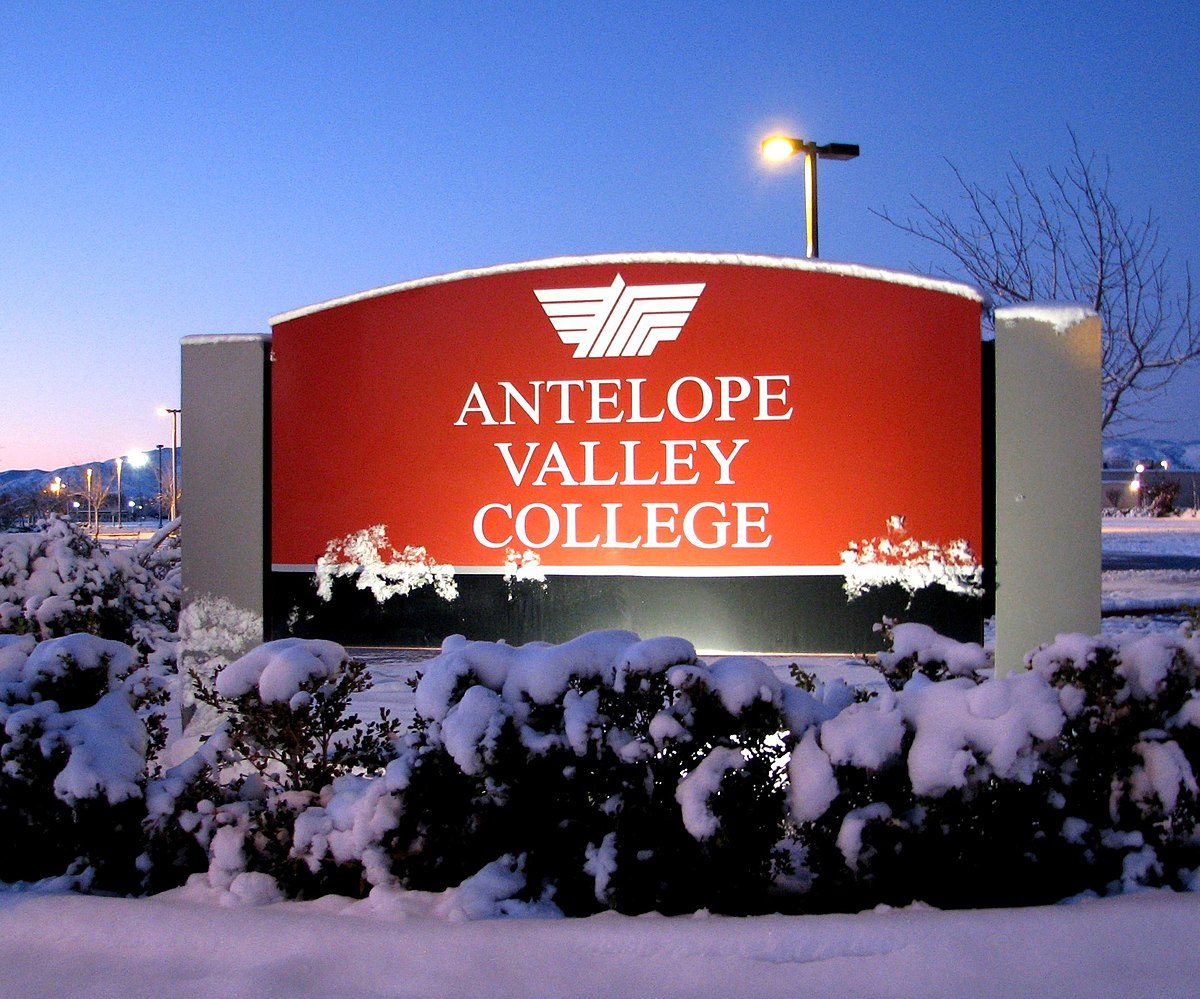 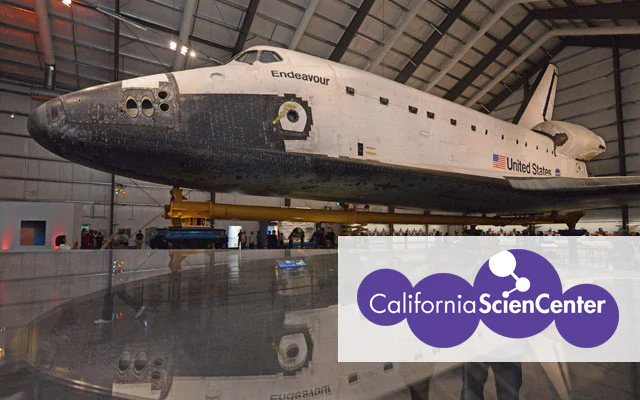 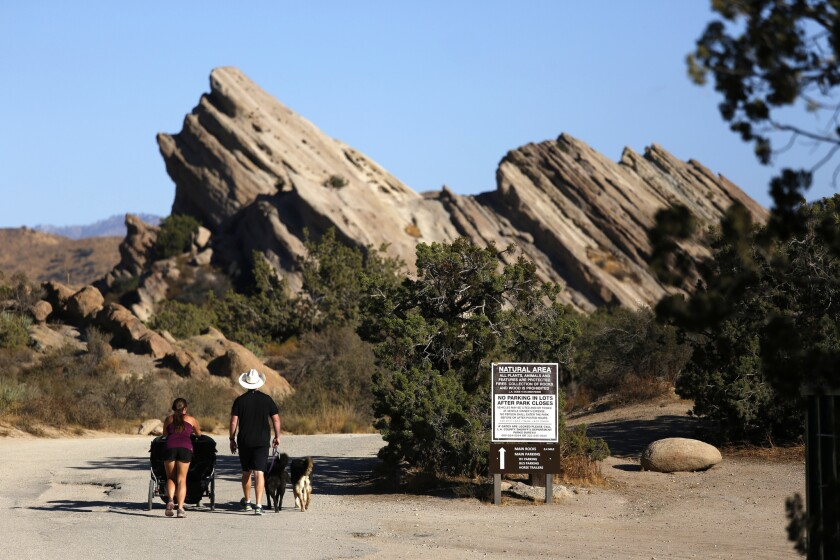 4/9/2022
3/5/2022
Conferencia Estatal de Padres - Virtual - Marzo 2022/ State Parent Conference
Más información por venir/ More Information to Come
Canastas de Comida/ St. Stephens - Thanksgiving Baskets
Repartir/ Giveaway en PLP on 11/20/2021
Mesa Redonda
Round Table

Abril 2022 - 15 reps para la Region 10 sin pocisiones alternas 
5 reps para la mesa redonda de AV Cons.
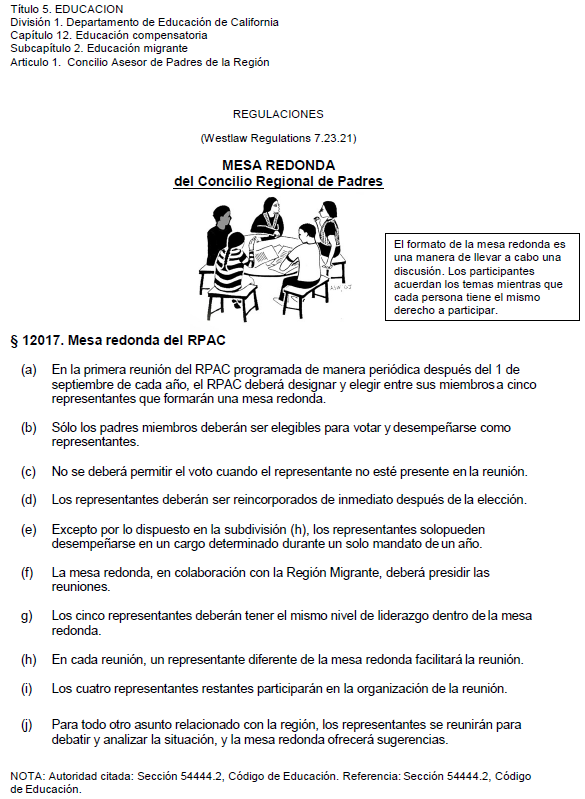 [Speaker Notes: https://drive.google.com/file/d/1GFqM-IOv5h8N1meR0gl4YwKhsJkI0viS/view?usp=sharing

Nominations: https://docs.google.com/document/d/1zwdPeNmMQ8Up3xzwOCT0zA6h9-n7GdsIIshB7FKXMOc/edit?usp=sharing

Round table rotation: https://docs.google.com/document/d/1OWrwsFOZejalmH6akd3r0bq7v9KSUFwy/edit?usp=sharing&ouid=109322047054228582600&rtpof=true&sd=true]
Nominaciones/ Nominations
En persona:
Alzar la mano y nominar a una persona que esté presente
En zoom: 
Utiliza el chat
Abrir el mute y alzar la voz
https://bit.ly/MEPVOTE
Votaciones/Voting
Mesa Redonda de PAC (Local)
[Speaker Notes: Collaboration Link: https://docs.google.com/forms/d/1tztIueZTJXbl7sNMWeT3ql5atm4FvpmTeny2YYBtwAs/edit]
Clausura/Adjournment
Felicidades! Congratulations!